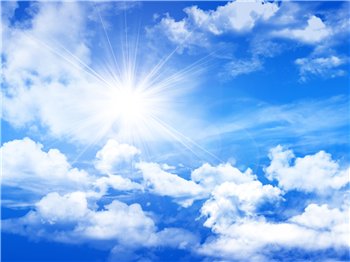 ЗАГРЯЗНЕНИЕ ВОЗДУХА


«Родная земля – самое великолепное
Что нам дано для жизни. Её мы должны
Возделывать, беречь и охранять всеми
Силами своего существа.»
К. Паустовский
ЦЕЛЬ РАБОТЫ:
Определить и оценить влияние негативных 
факторов на здоровье человека.
Задачи:
  - узнать, что такое загрязнение;
  - выяснить, какие источники загрязнения 
    существуют;
  - собрать информацию о негативных факторах,
    влияющих на здоровье человека;
  - узнать причины загрязнения воздуха;
  - выводы.
Загрязнение – это чрезмерное количество отходов, содержащих вредные и ядовитые вещества, которые выбрасываются в окружающую среду.
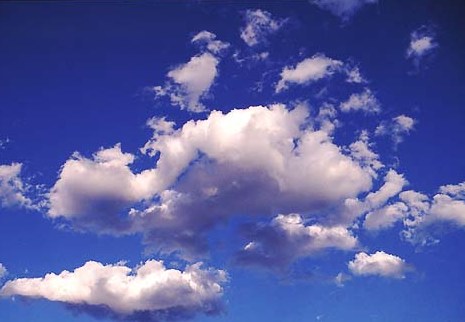 Источники загрязнения воздуха
Естественные
Искусственные
Вулканизм
Пыльные бури
Лесные пожары
Выветривание
Разложение животных организмов
Промышленные предприятия
Транспорт
Теплоэнергетика
Отопление жилищ
Сельское
    хозяйство
Вулканизм
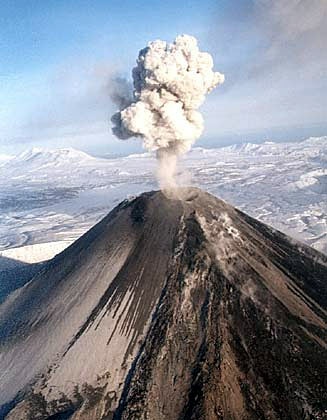 Лесные пожары
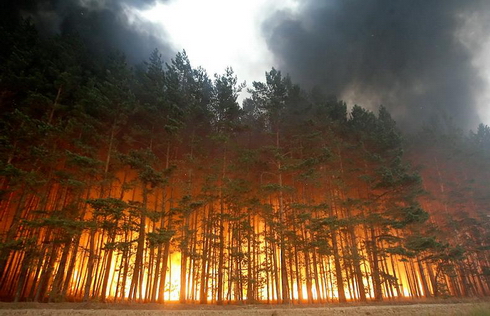 Транспорт
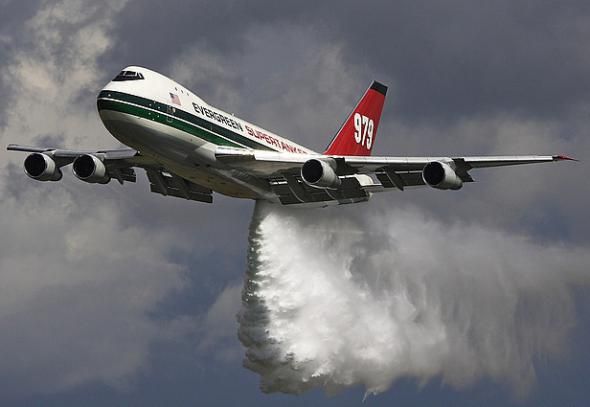 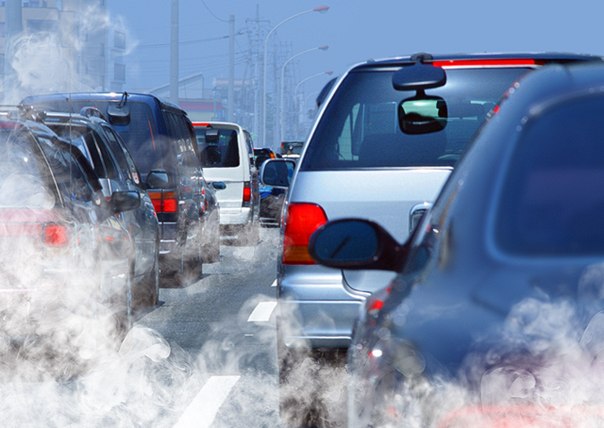 Промышленные предприятия, теплоэнергетика
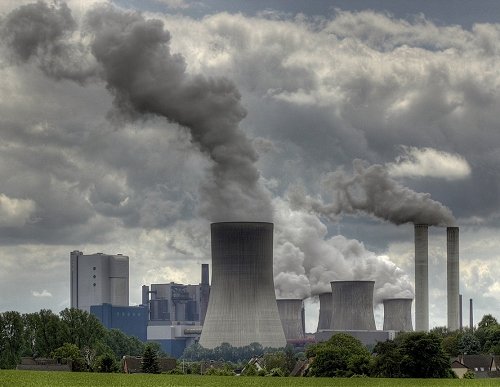 Загрязнение воздуха табачным дымом
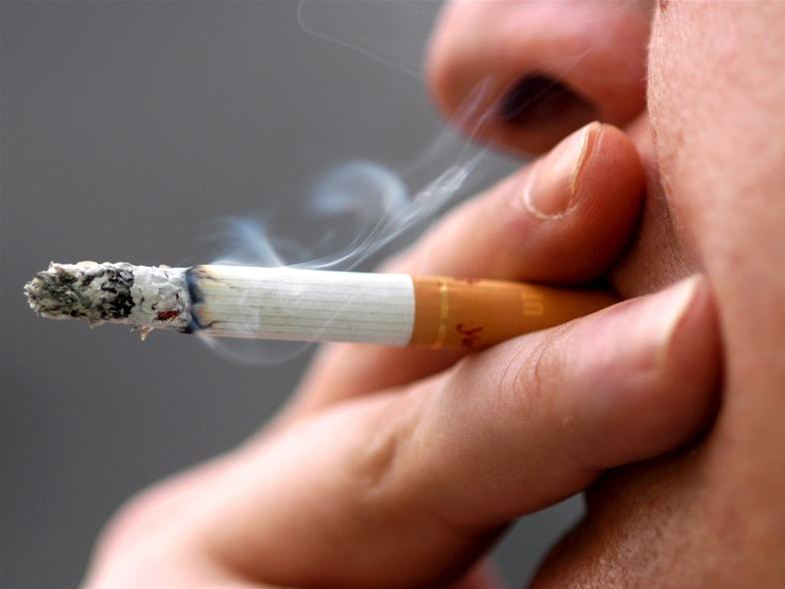 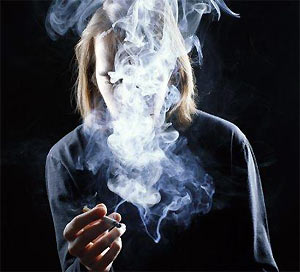 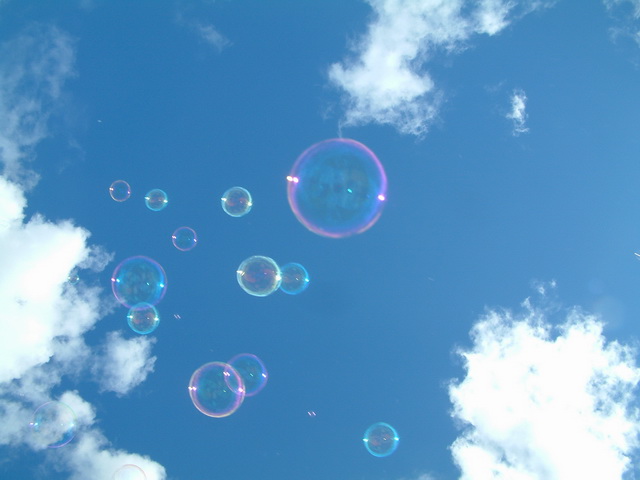 Табачный дым не только вдыхается курильщиком, но и загрязняет воздух. Атмосфера загрязняется никотином, угарным газом, смолами, а также аммиаком. В настоящее время в дым переводится 6 млн. т табачной продукции, а конкретнее: образуется 5000т угарного газа, 7000т синильной кислоты, 180000т никотина, 384000т аммиака, 6000т канцерогенных смол.
Загрязнение воздуха разложением бытовых отходов, грязными стоками воды
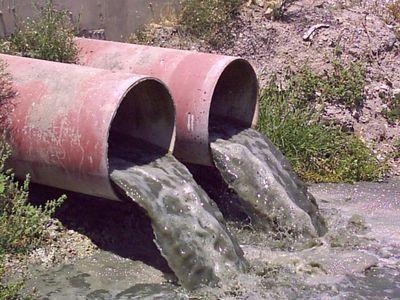 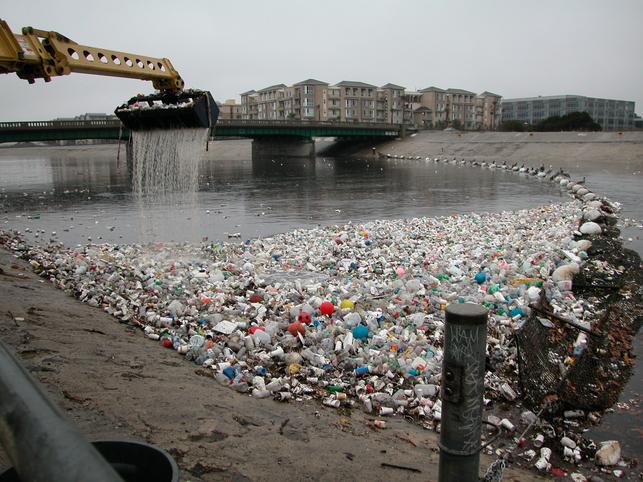 К чему это приведет?
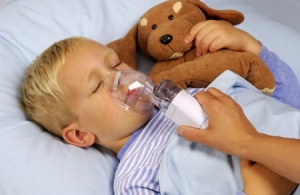 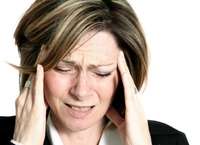 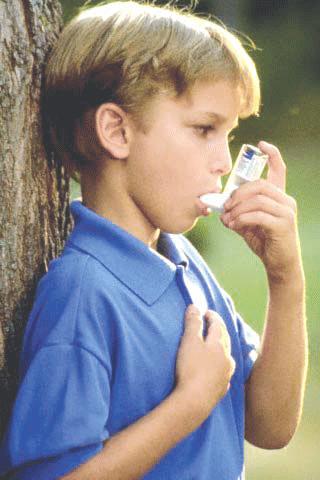 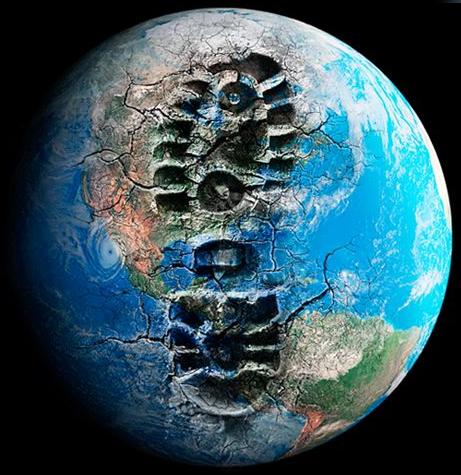 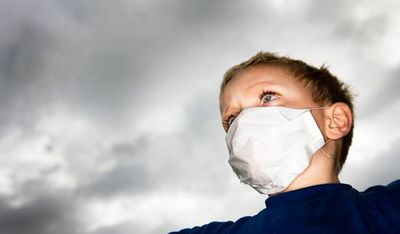 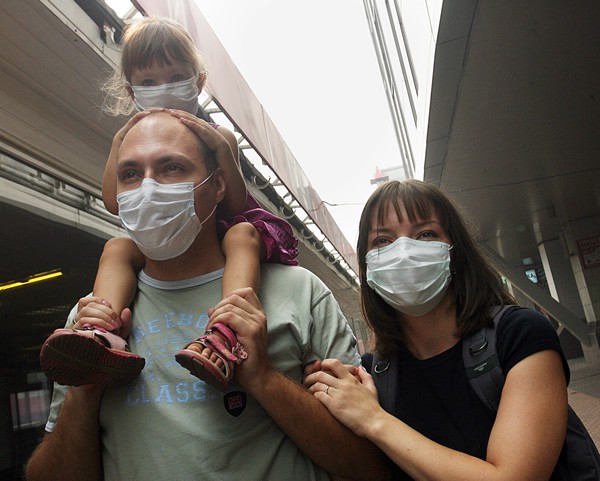 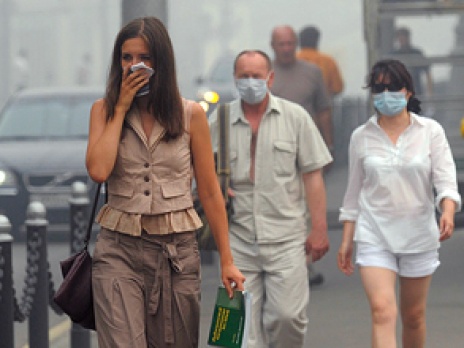 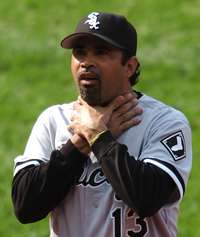 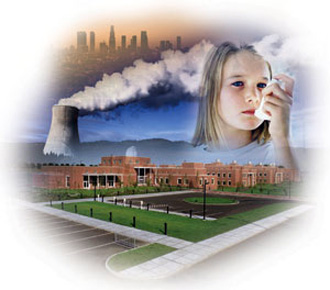 Загрязнение воздуха представляет серьезную угрозу здоровью населения, способствует снижению качества жизни. Воздействие токсичных веществ, загрязняющих воздух вызывают такие заболевания как: - раковые заболевания - лейкемия - астма - эндокринные заболевания - респираторные, легочные заболевания - различные виды аллергии - сердечно-сосудистые заболевания - болезни органов чувств - негативное воздействие на нервную систему - снижение иммунитета и мн. др.
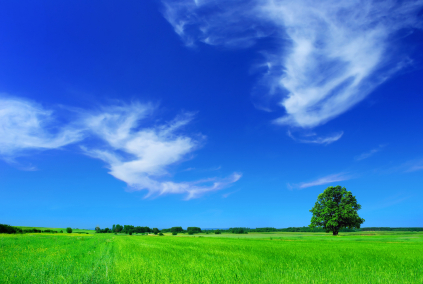 Как можно уменьшить загрязнение
Законы должны установить стандарты, которые и должны соблюдать промышленные предприятия.
 Мусорные свалки можно покрывать почвой и высаживать на ней деревья и траву.
Промышленные предприятия, выпускающие топливо, вносят в топливо изменения, благодаря которым при его сгорании в атмосферу выделяется меньше вредных веществ.
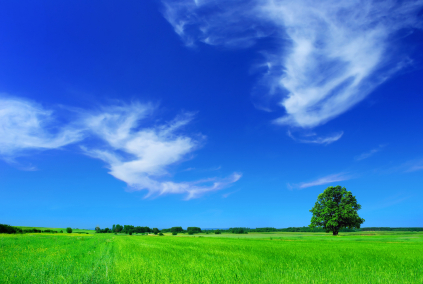 - Локальные средства – высокие заводские трубы, выбрасывающие дым выше застоя воздуха. - Электрические фильтры для обеспыливания и установки для удаления серы из дыма. - Регулирование выхлопов автотранспорта.- Озеленение. - Использовать экологически чистые виды энергии: ветровую, солнечную.
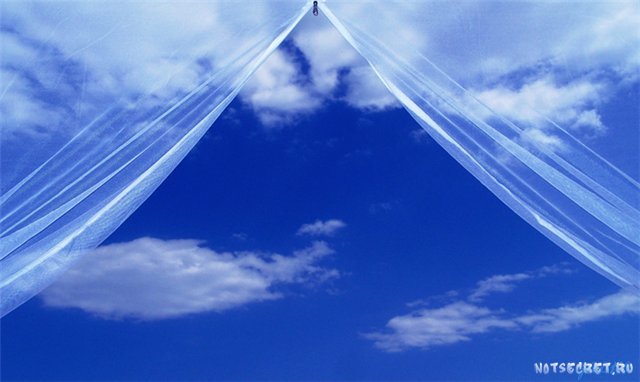 ВЫВОДИсточники загрязнения воздуха и здоровье человека – несовместимы.
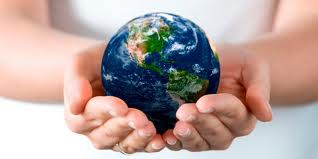 МИР В НАШИХ РУКАХ !
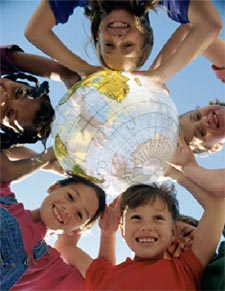 Давайте бережно относится к планете на которой мы живем!!!
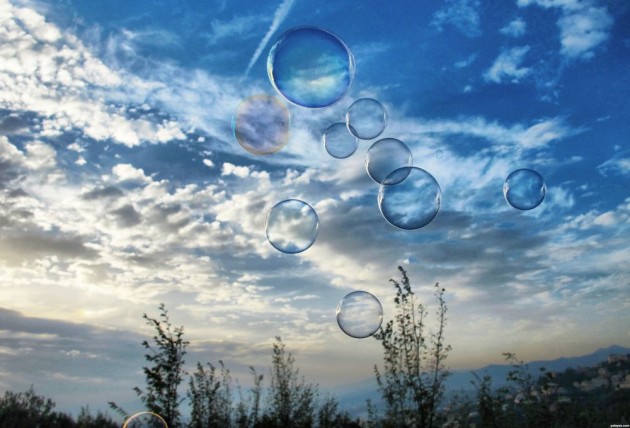 Литература:
Владимиров А.М. и др. Охрана окружающей среды. Санкт-Петербург, Гидрометеоиздат, 1991г.
Вронский В.А. Экология: Словарь-справочник. Ростов-на-Дону: «Феникс», 1997г.
Дзятковская Е.Н. Экология и здоровье. Учебное пособие. Часть 1. Иркутск: Издательство ИЧП «АРКОМ», 1994г.
Интернет ресурсы:
- ppt4web.ru/geografija/zagrjaznenie-atmosfery.html
- ppt4web.ru/ehkologija/zagrjaznenie-atmosfery 0.html
- ppt4web.ru/biologija/zagrjaznenie-atmosfery 1.html
- ppt4web.ru/ehkologija/zagrjaznenie-vozdukha.реьд
- https://www.google.ru/url?sa=t&rct=j&q  и др.

Я познаю мир. Детская энциклопедия: Экология/Под редакцией О.Г.Хинн, Москва:ООО «Издательство АСТ-ЛТД», Олимп,1998г.